Филиал МБДОУ № 56 г.ПензыВиртуальная экскурсия по детскому саду
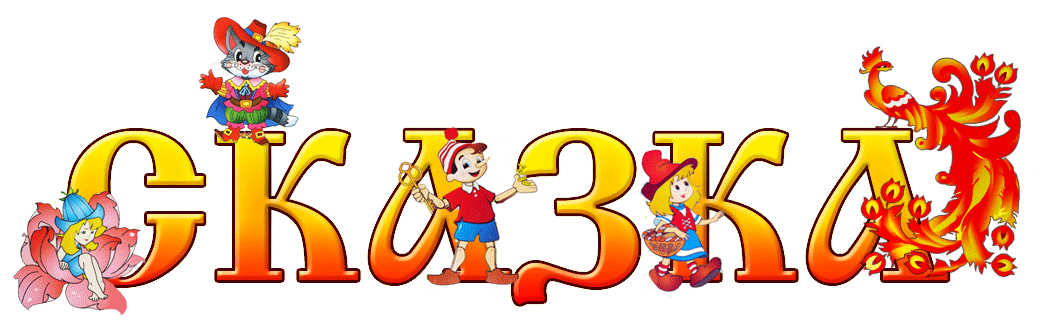 Детский сад «Сказка» был открыт 1 марта 1977 г. 
Название детского сада «Сказка» выбрано неслучайно. Заходя на его территорию, оказываешься как будто в «сказке».  Вокруг много елей, берез, цветущих кустарников, цветников и клумб.
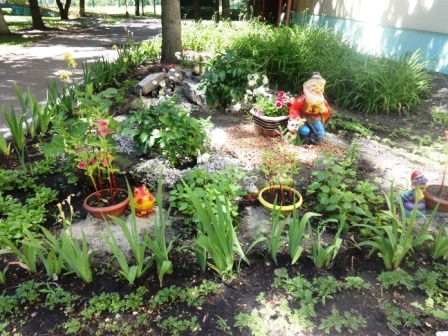 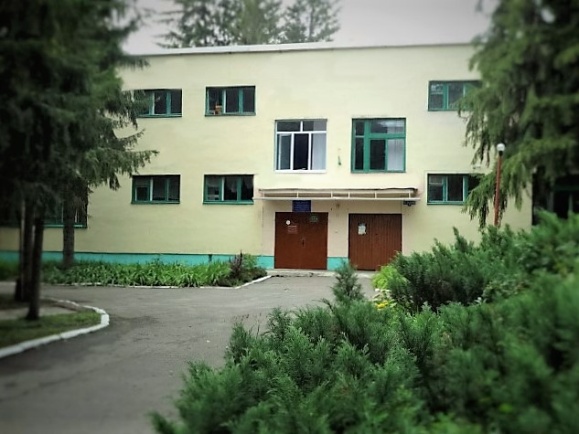 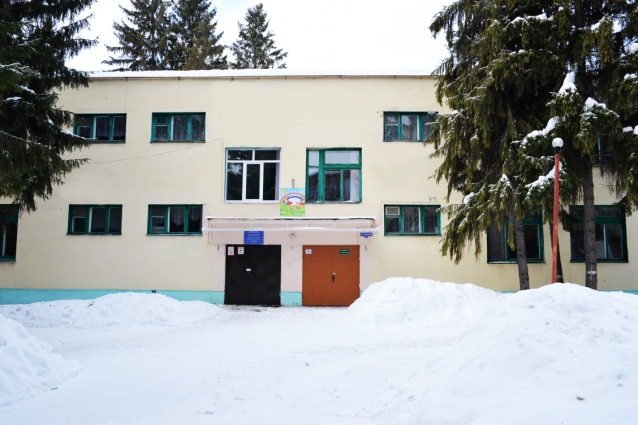 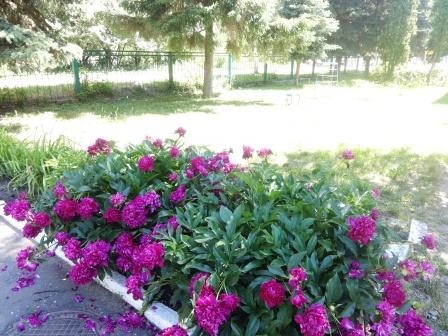 Стены здания детского сада  украшены мозаичным панно по мотивам русских народных сказок.
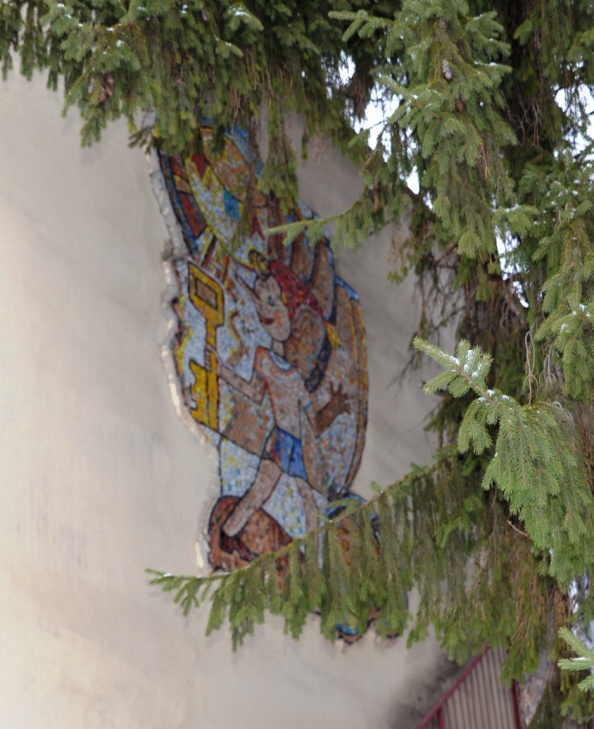 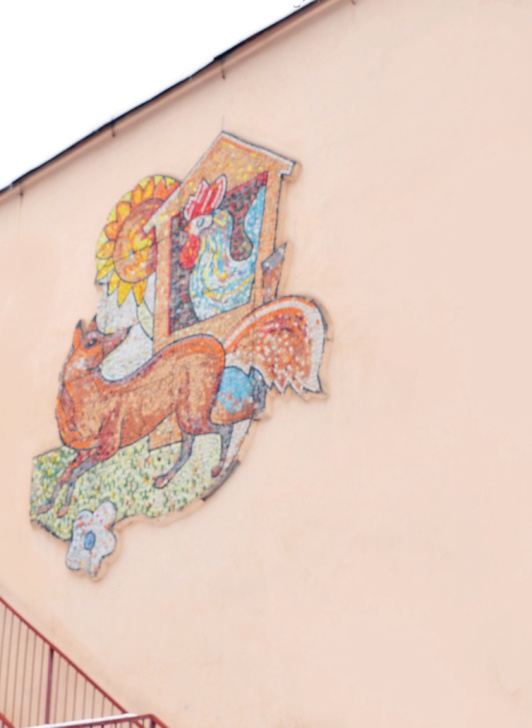 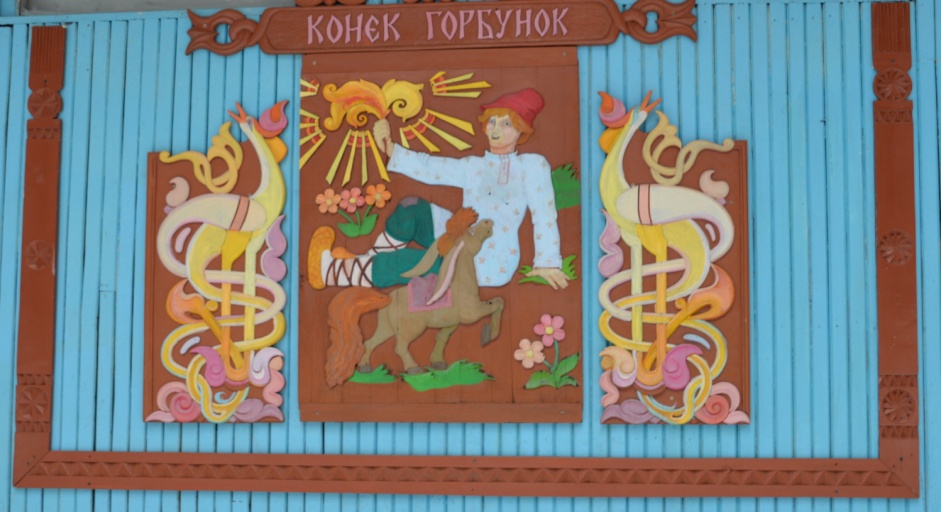 В нашем дошкольном учреждении созданы все условия для полноценного развития и обучения воспитанников.
   Для художественно-эстетического развития детей в дошкольном учреждении функционирует музыкальный зал. Здесь проходят праздники, вечера развлечений, организованная образовательная деятельность с детьми, родительские собрания, педсоветы, городские и областные мероприятия.
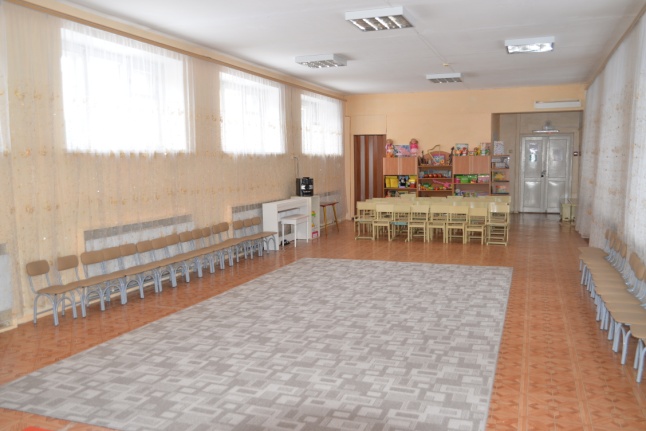 Оформление зала постоянно меняется в соответствии с тематикой проводимых мероприятий.
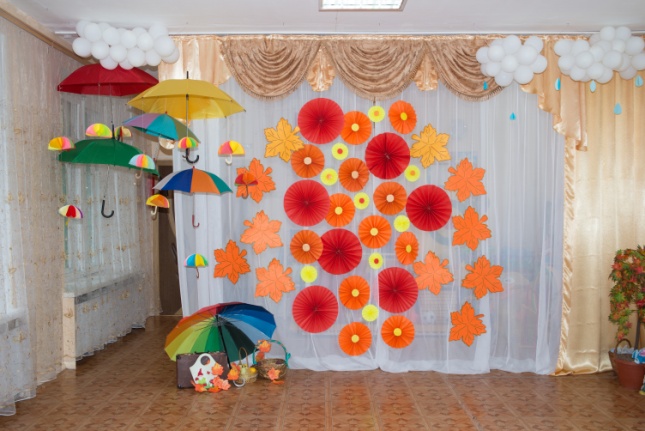 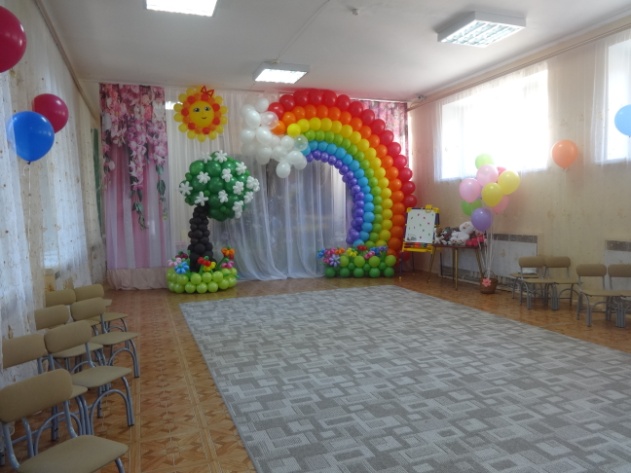 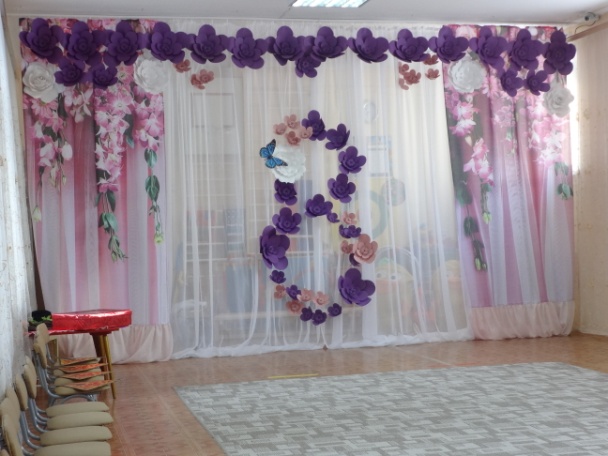 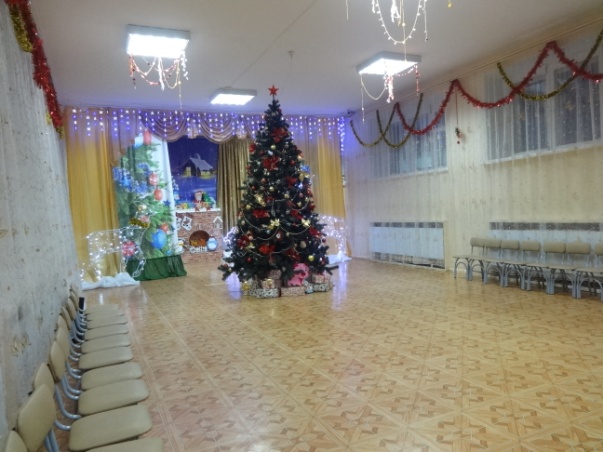 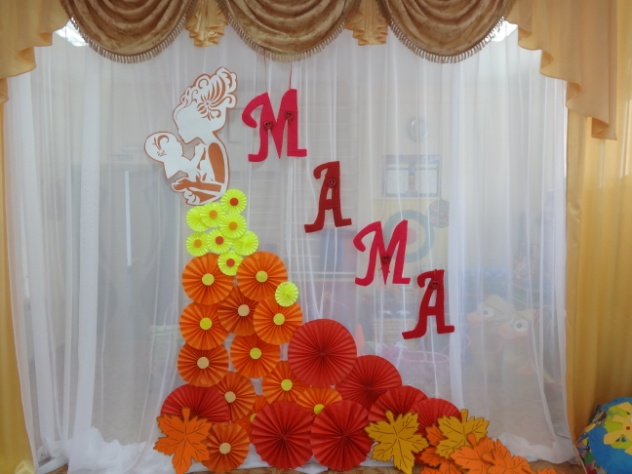 Физкультурно-оздоровительная работа в ДОУ организуется в физкультурном зале совмещенным с музыкальным. Дети в зале делают по утрам зарядку, занимаются на физкультурных занятиях и тренажерах, выполняют коррегирующую гимнастику. Воспитанники и их родители с удовольствием и большим желанием участвуют в спортивных мероприятиях и развлечениях, нацеленных на формирование представлений о здоровом образе жизни и спорте.
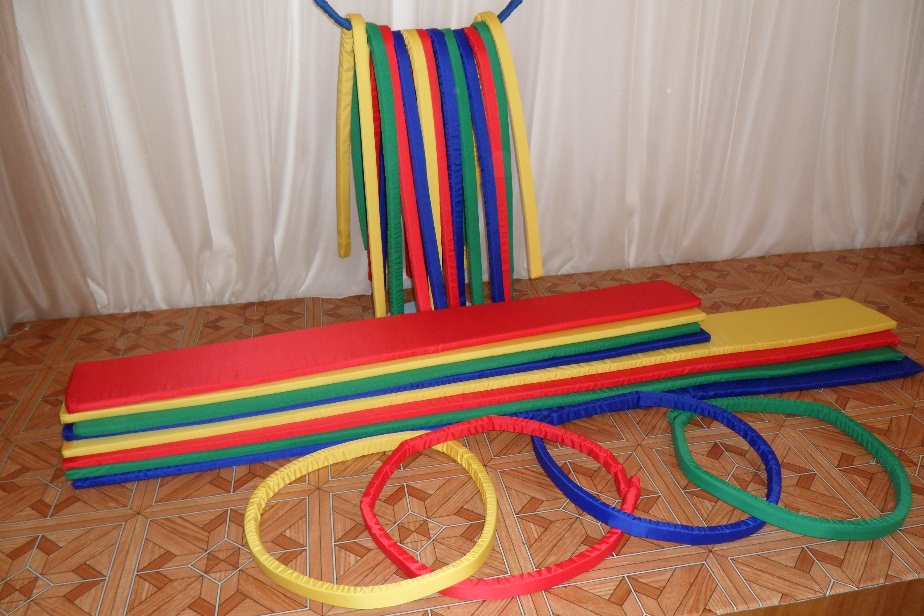 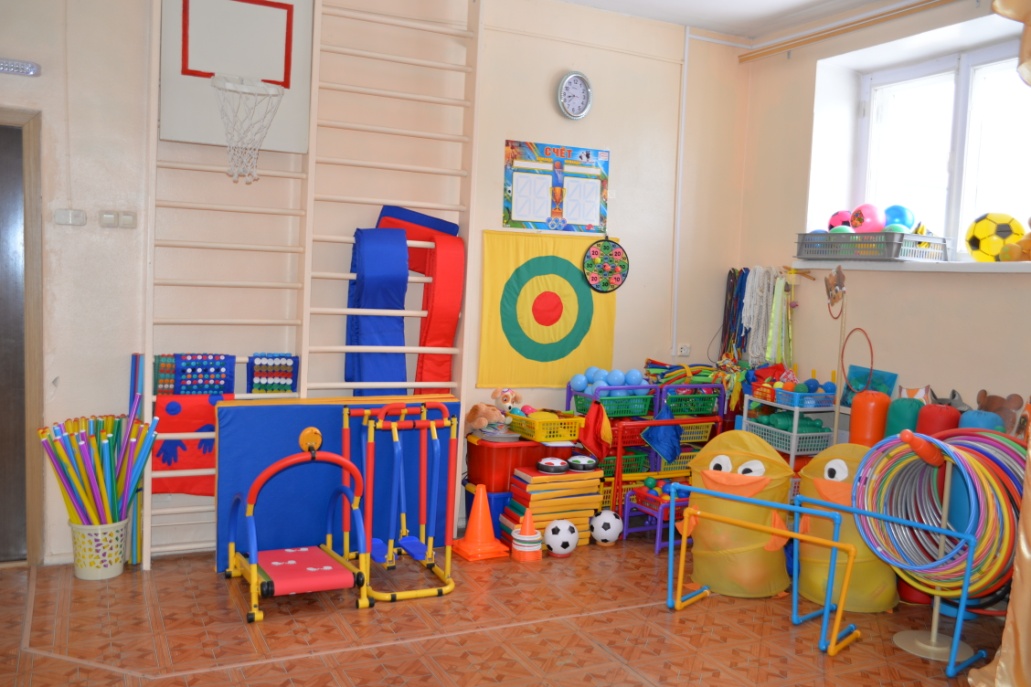 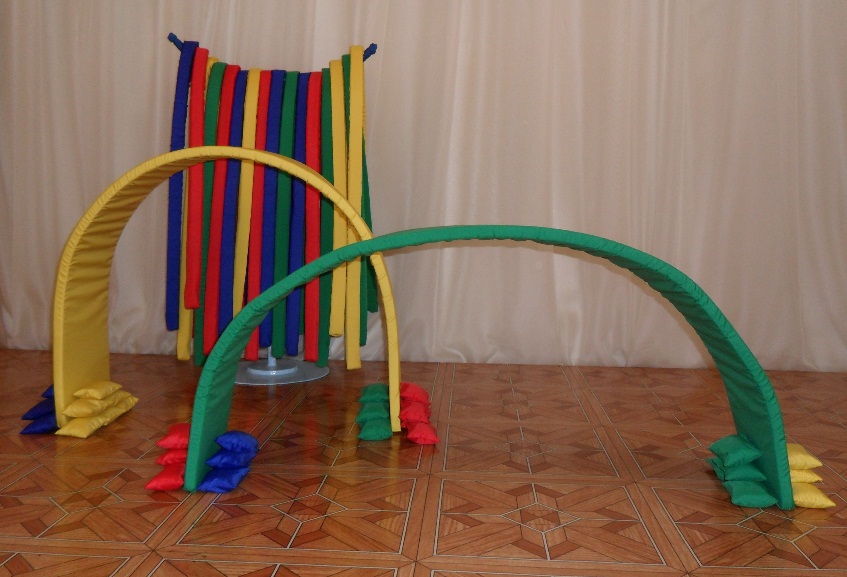 В детском саду есть музей спорта, в котором представлены достижения и награды наших выпускников детского сада, отличившихся в области спорта.
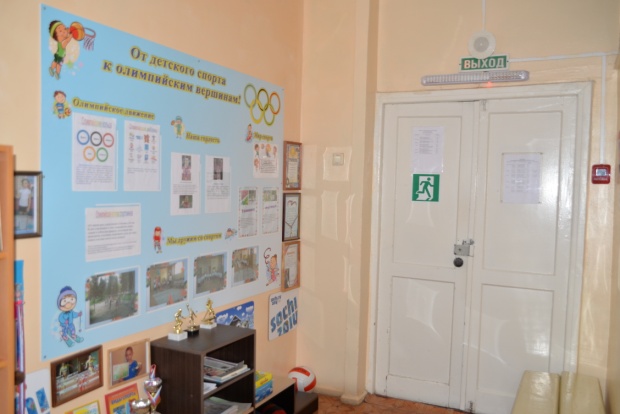 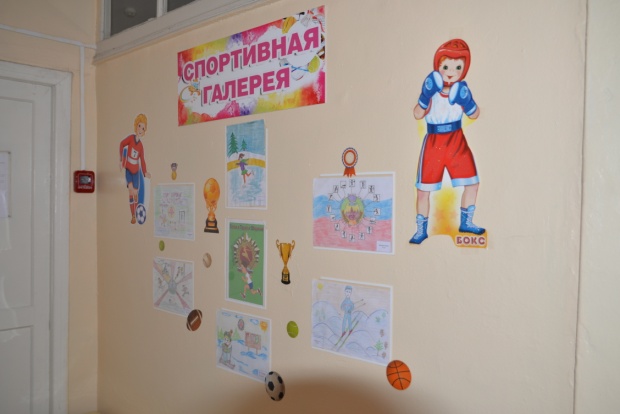 В логопедическом кабинете  учителя - логопеды осуществляют работу по коррекции звукопроизношения и развитию речи у детей.
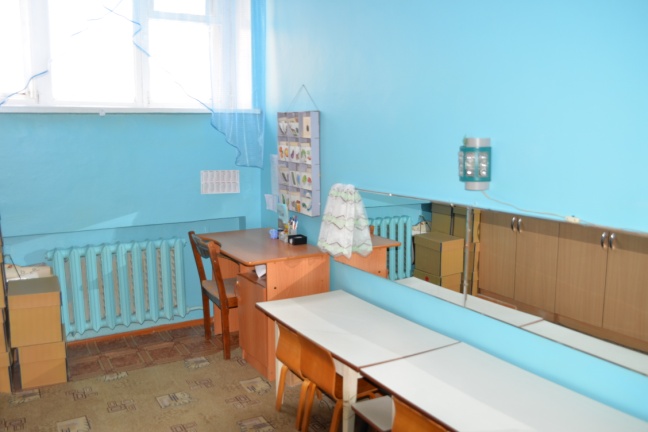 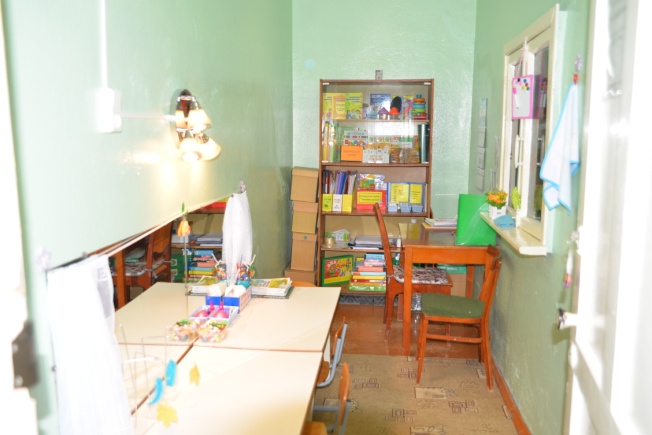 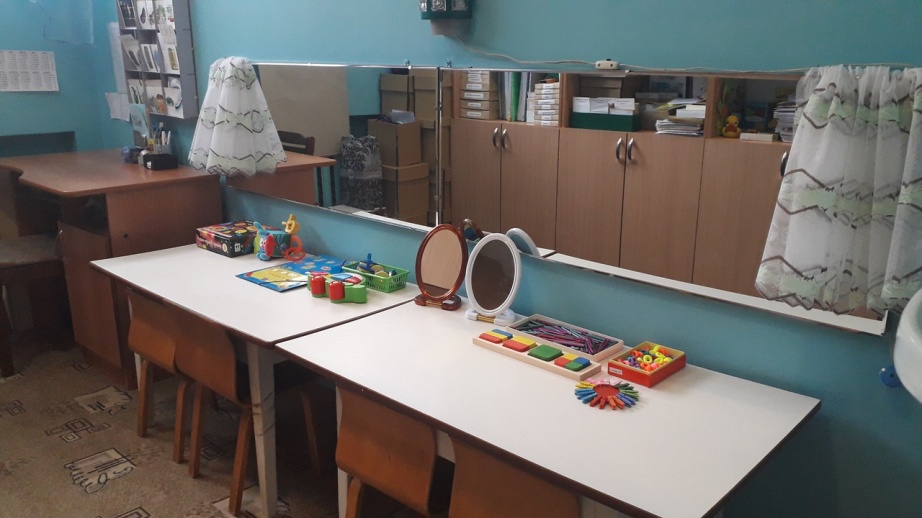 Для обучения педагогов и повышения их профессионального уровня в детском саду работает методический кабинет, где имеется большая подборка методической литературы, пособий для занятий  с детьми,  подписные издания для воспитателей.
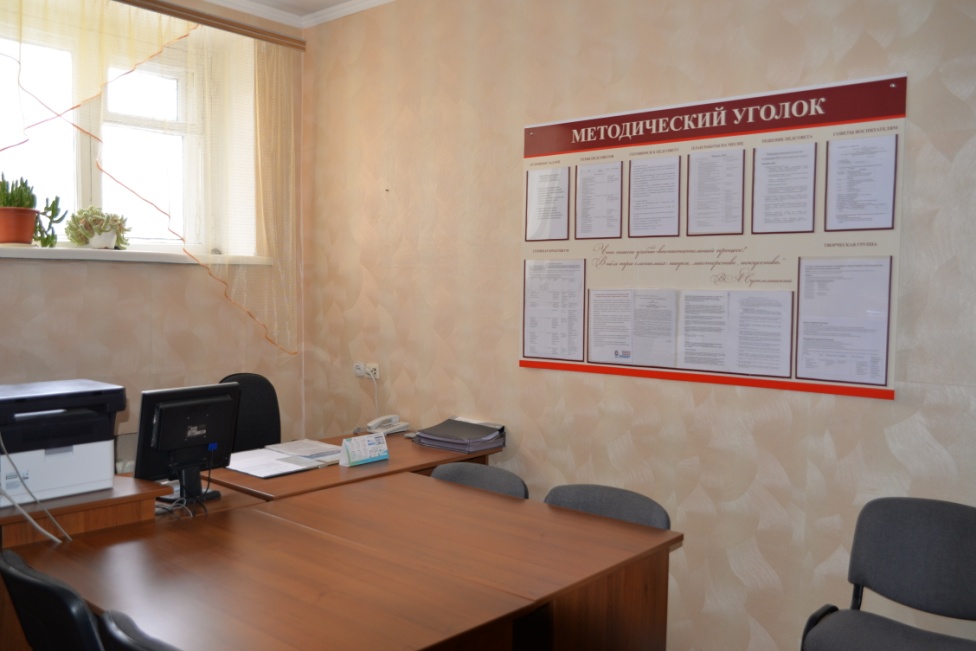 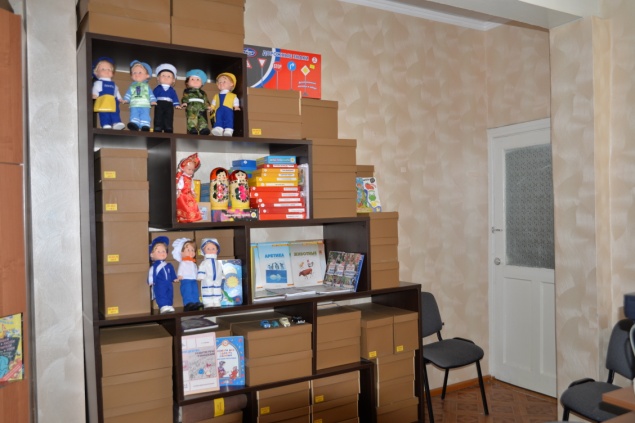 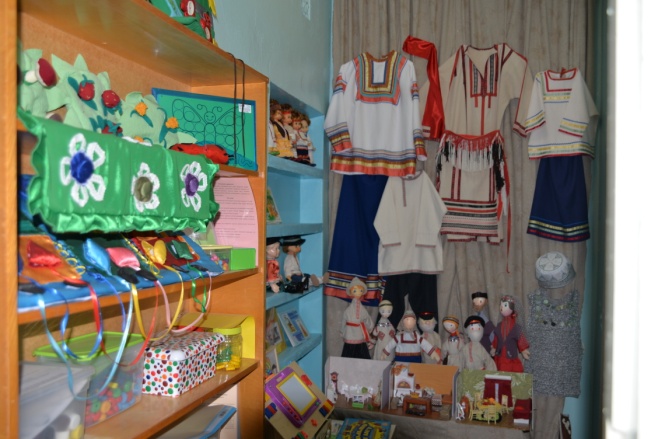 На пищеблоке повара готовят  детям вкуснейшие блюда, для этого помещение оснащено современным оборудованием.
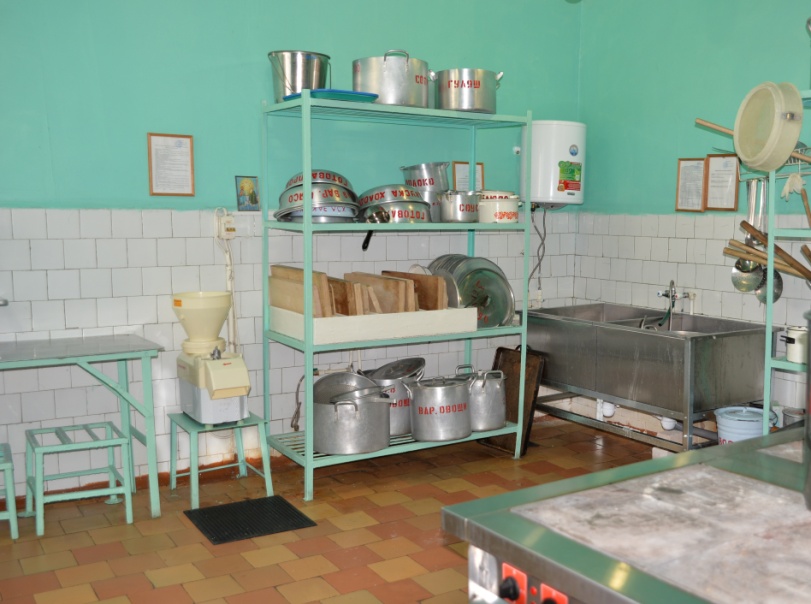 В детском саду имеется медицинский и процедурный кабинет, изолятор. Медицинская сестра ведет работу по укреплению здоровья и  профилактике заболеваний среди воспитанников.
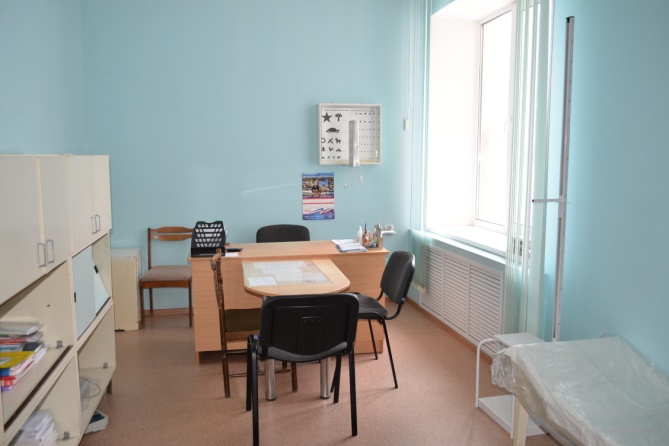 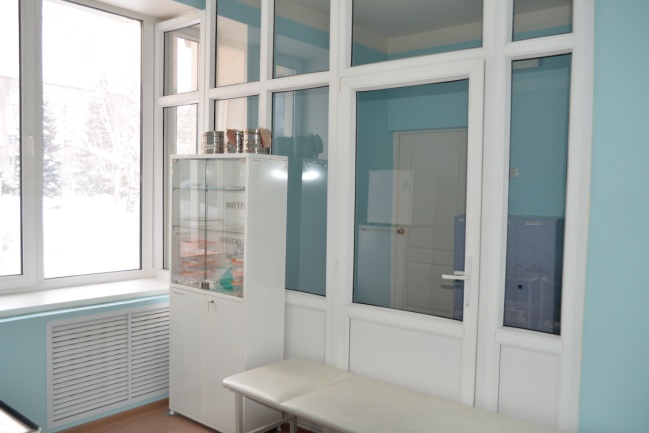 Мы очень стараемся чтобы в нашем детском саду было уютно и комфортно для всех: детей, родителей и сотрудников нашего учреждения. 
   Коридоры украшают стенды и плакаты для детей и родителей, на которых можно найти много полезной информации.
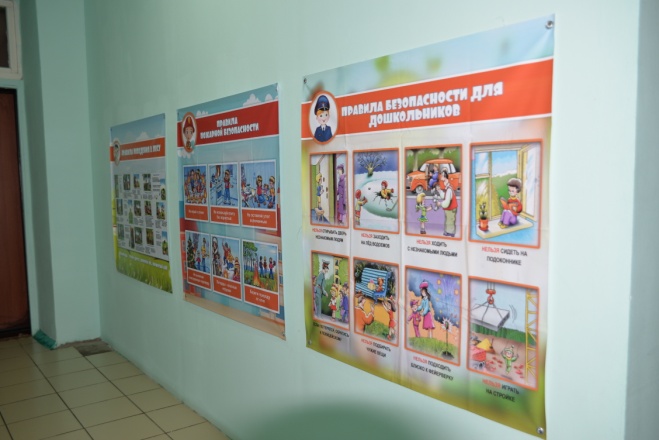 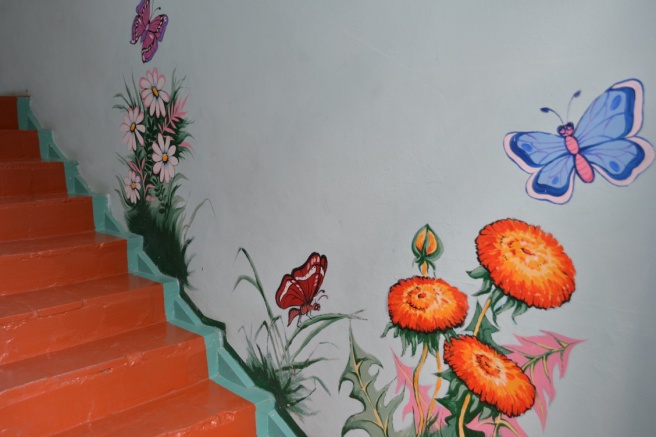 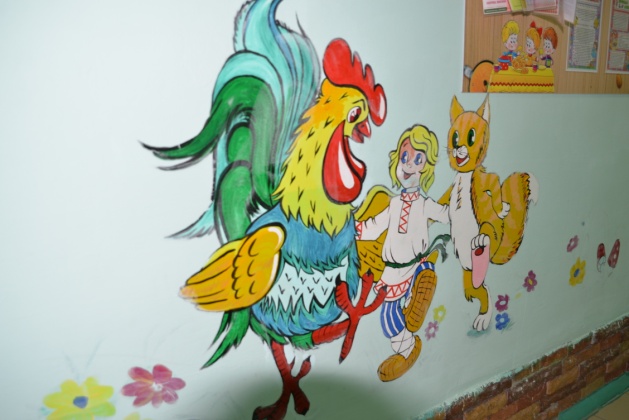 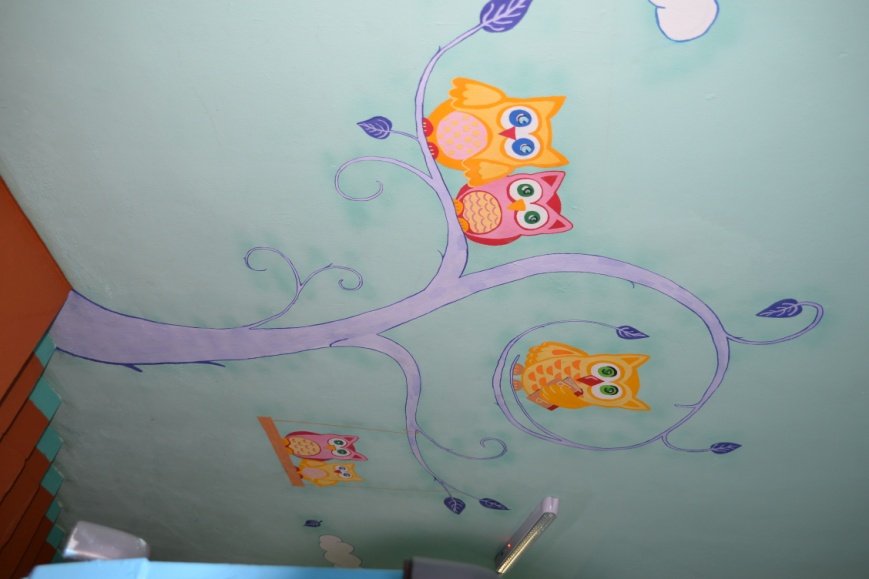 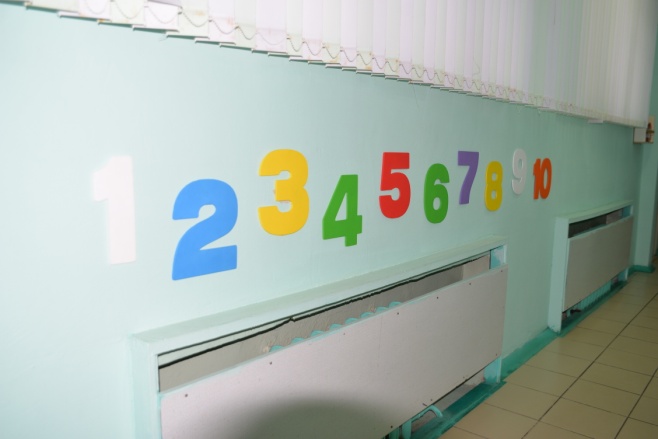 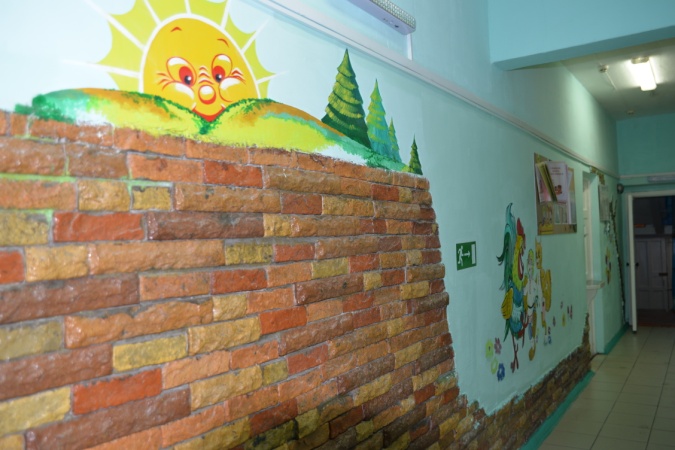 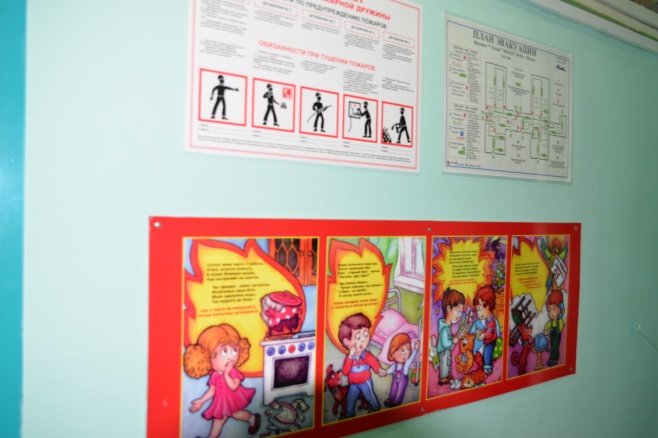 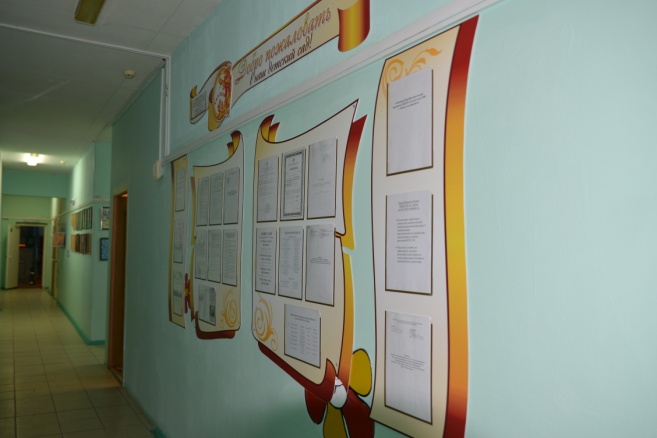 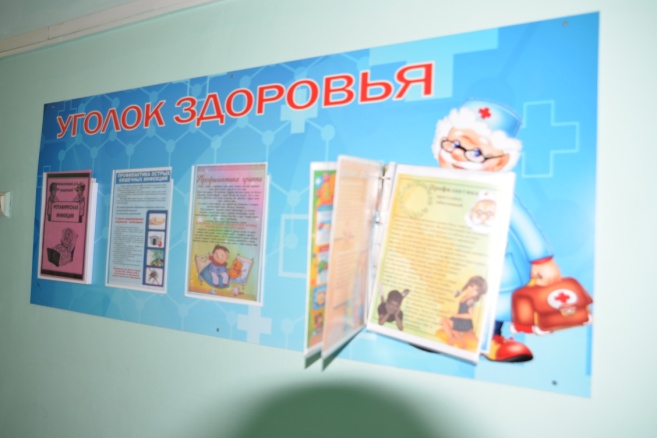 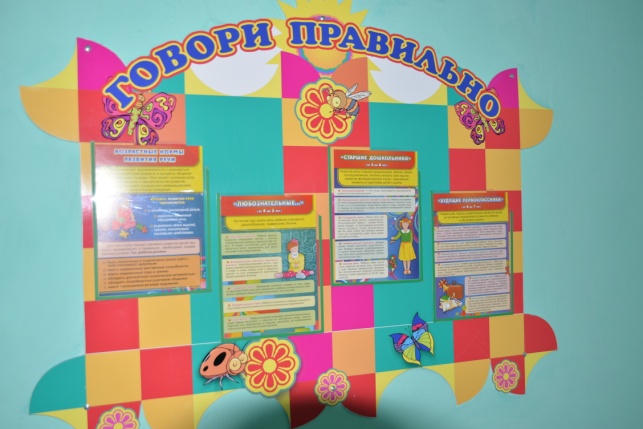 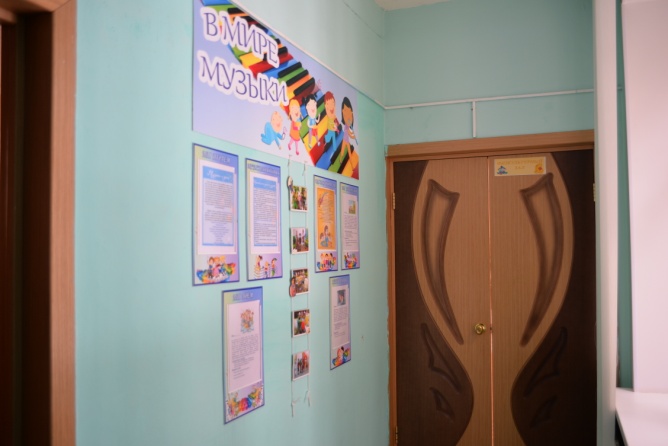 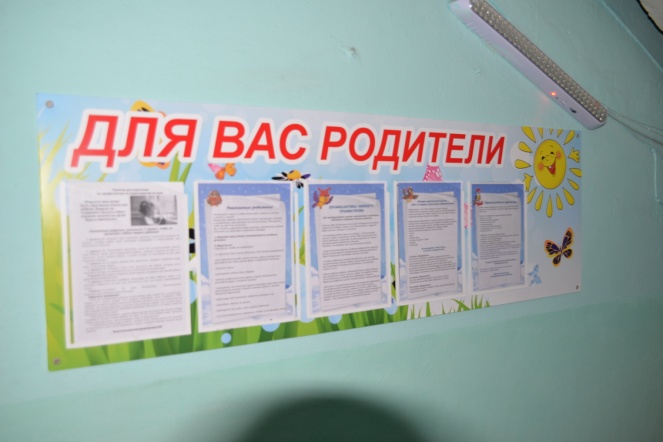 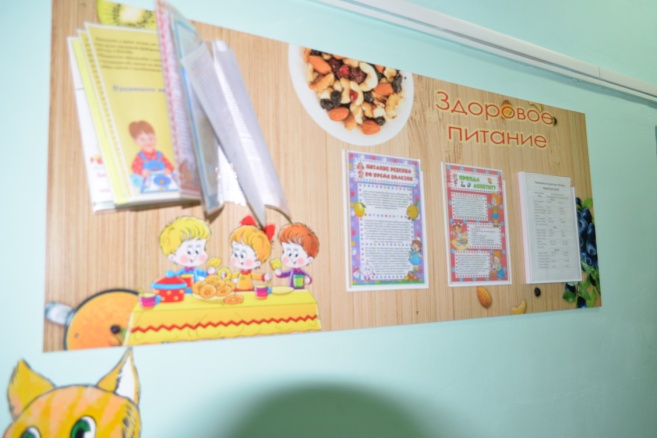 В фойе первого этажа оформлена галерея детских работ по изобразительной деятельности, которая постоянно пополняется и обновляется.
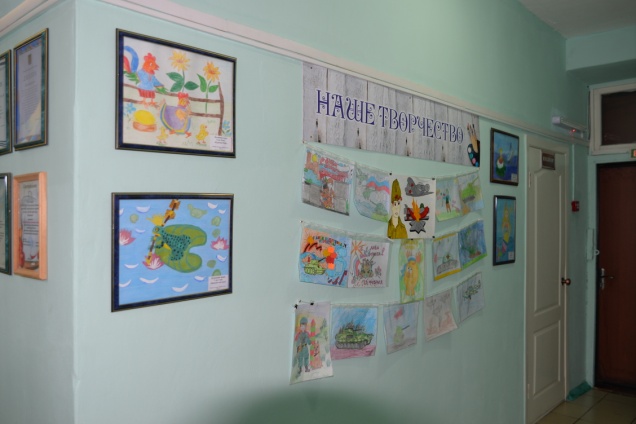 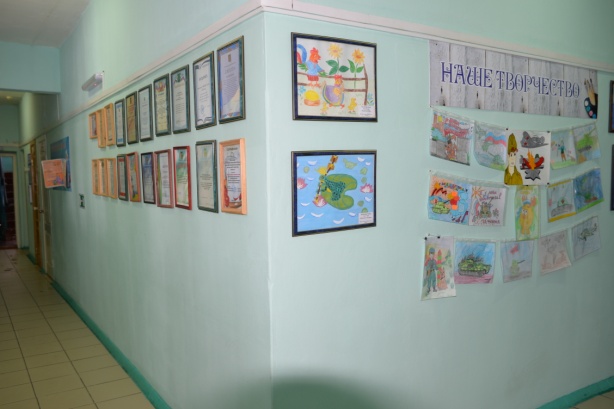 В нашем дошкольном учреждении функционирует 12 групп. Каждая возрастная группа оформлена в своем стиле и в соответствии с возрастными особенностями детей.
«Ягодка»
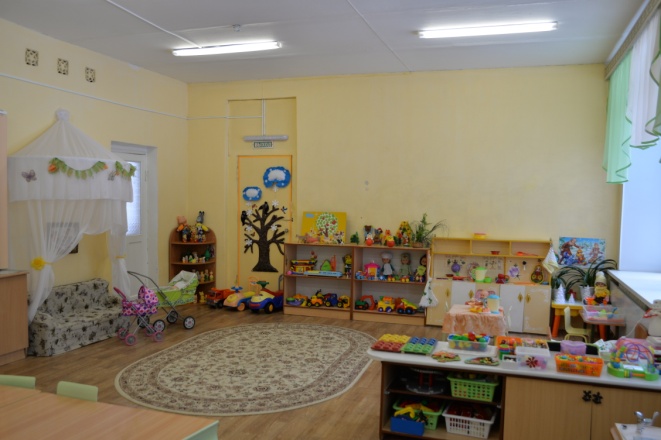 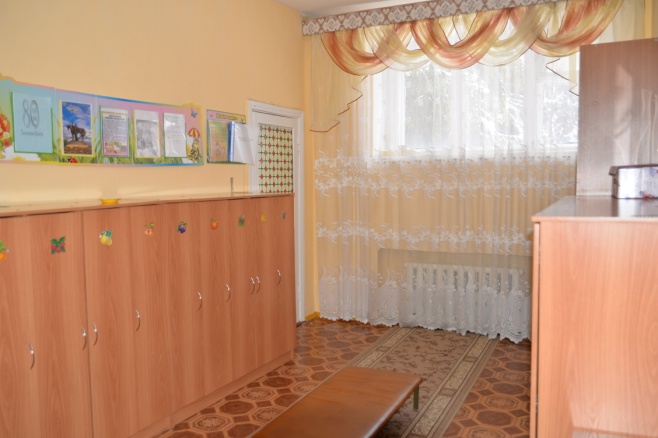 «Колобок»
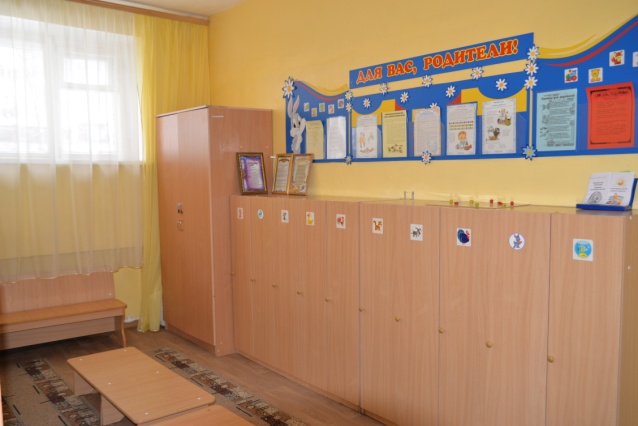 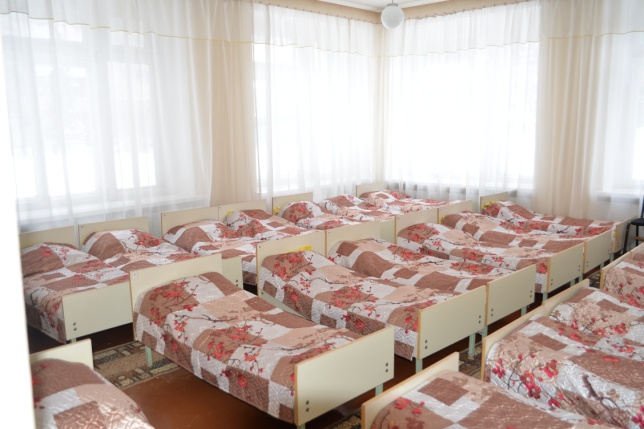 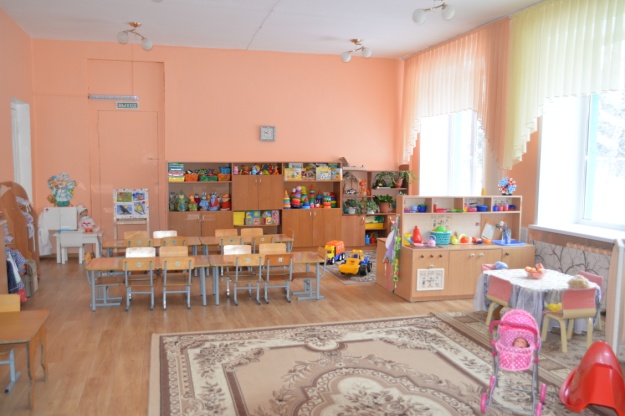 «Лучики»
«Почемучки»
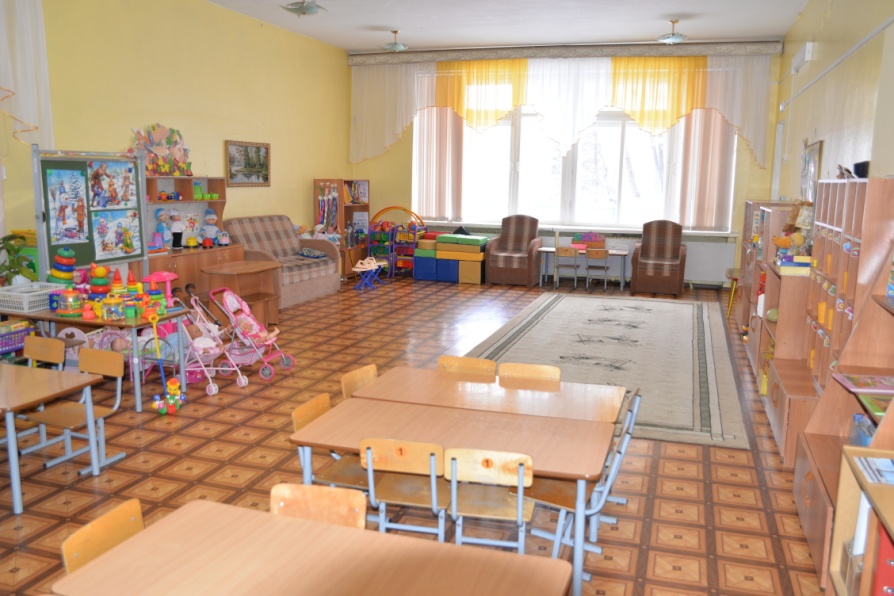 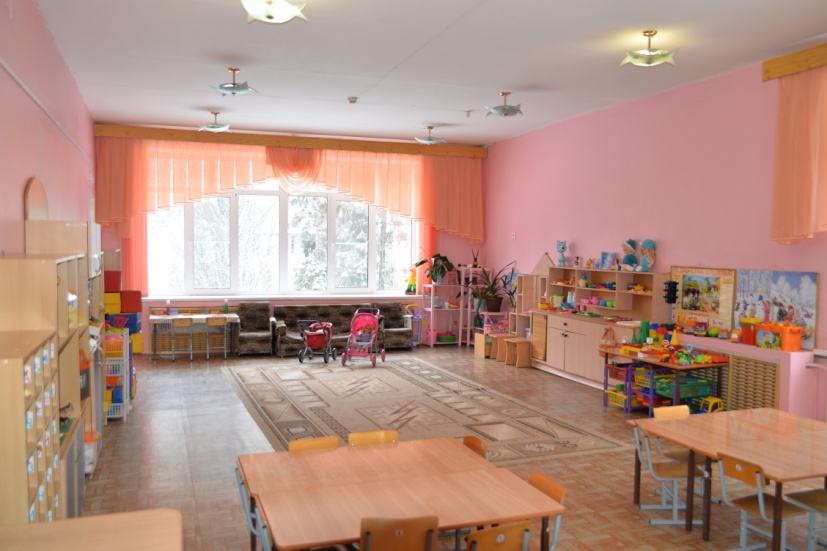 «Ромашки»
«Теремок»
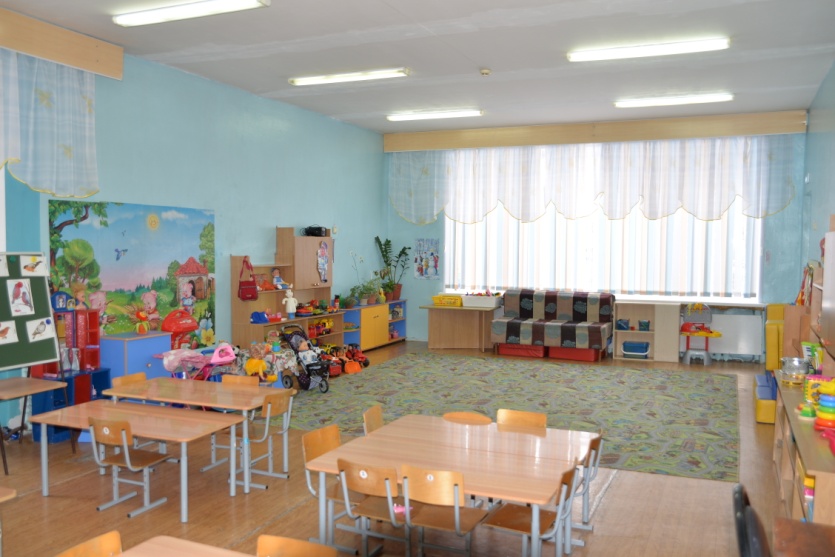 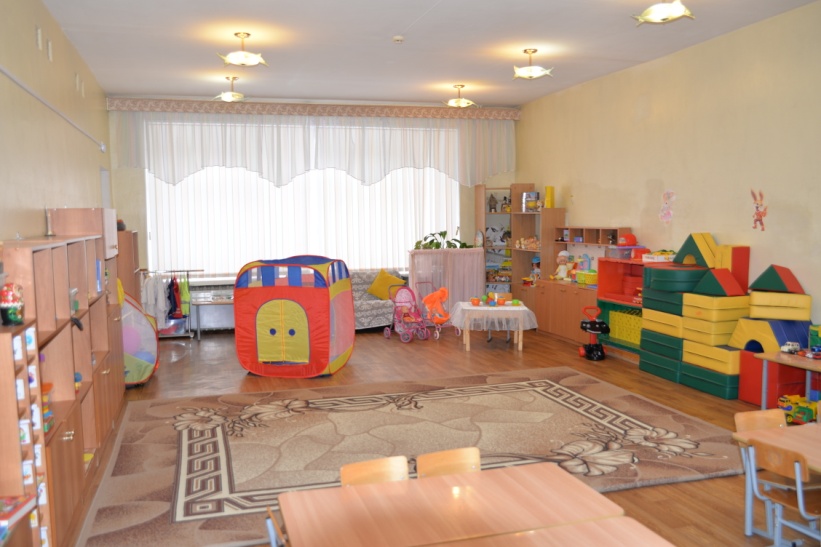 «Маленькие звездочки»
«Умка»
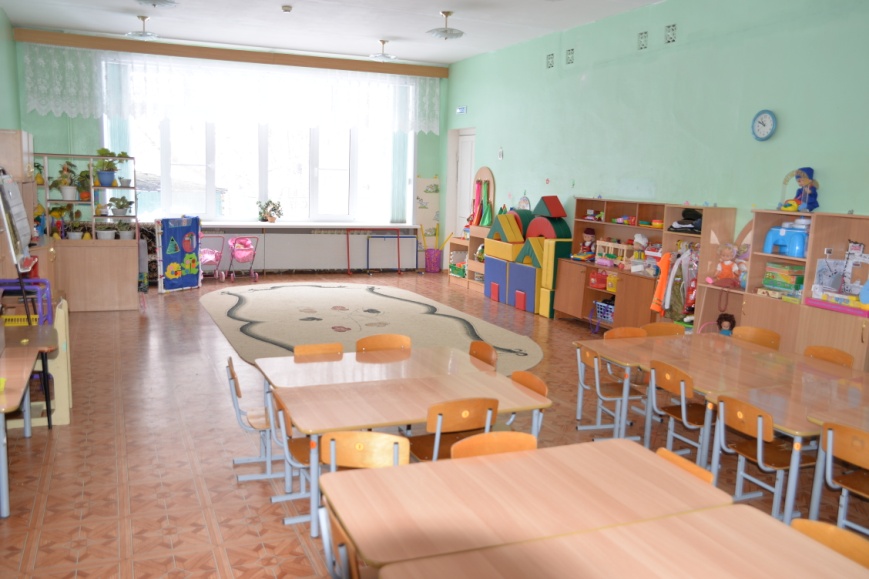 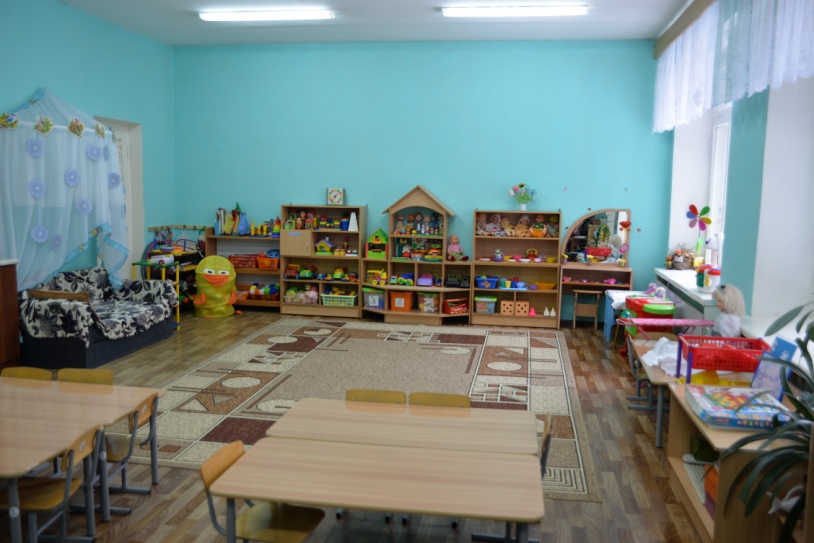 «Гномики»
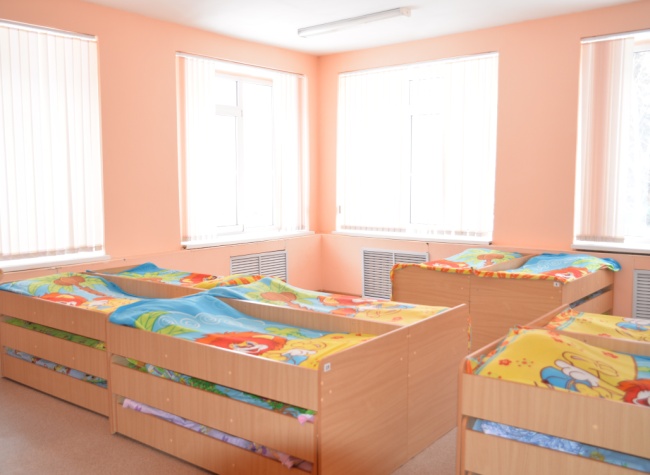 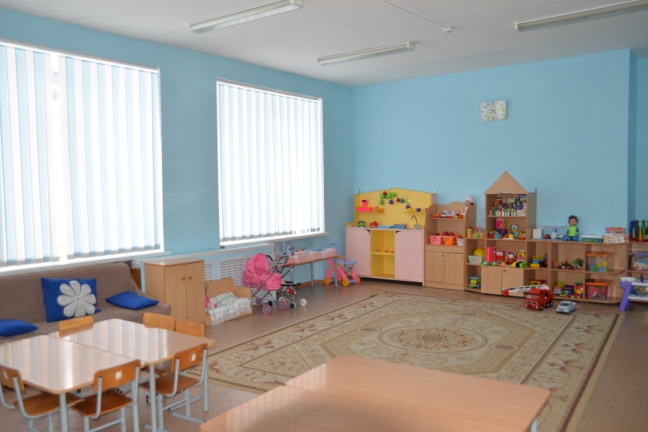 «Знайки»
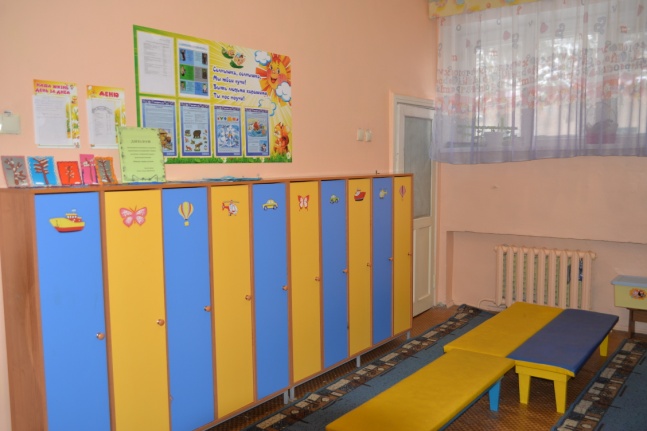 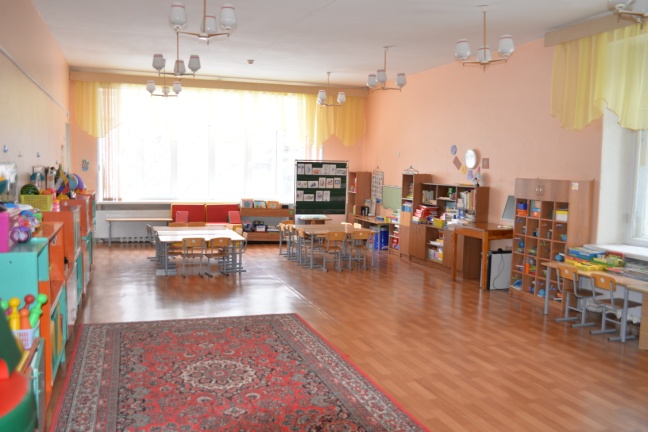 «Светлячки»
«Колокольчик»
«Светлячки»
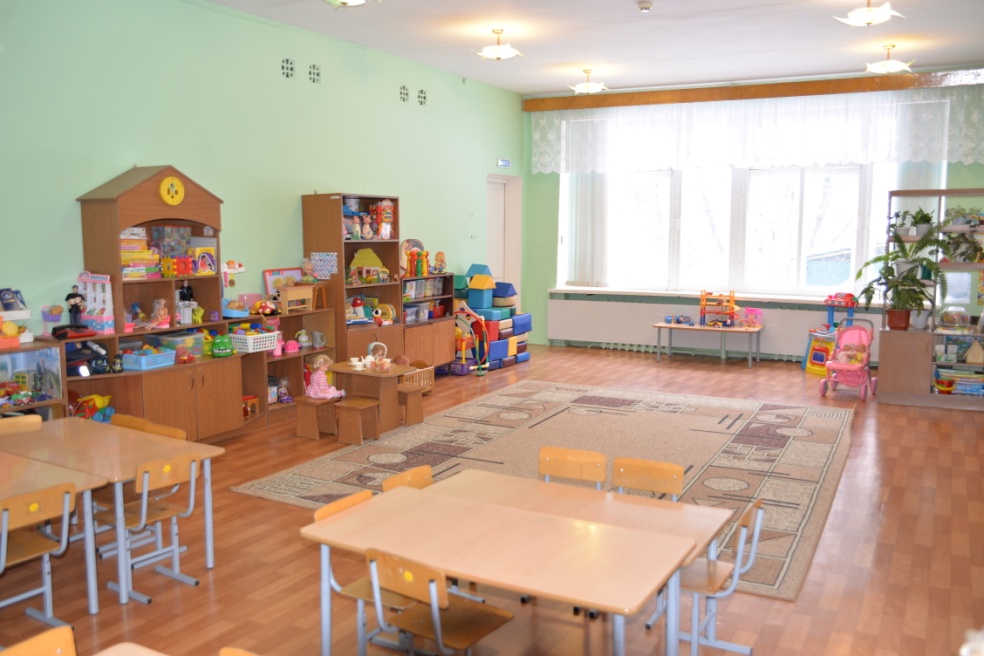 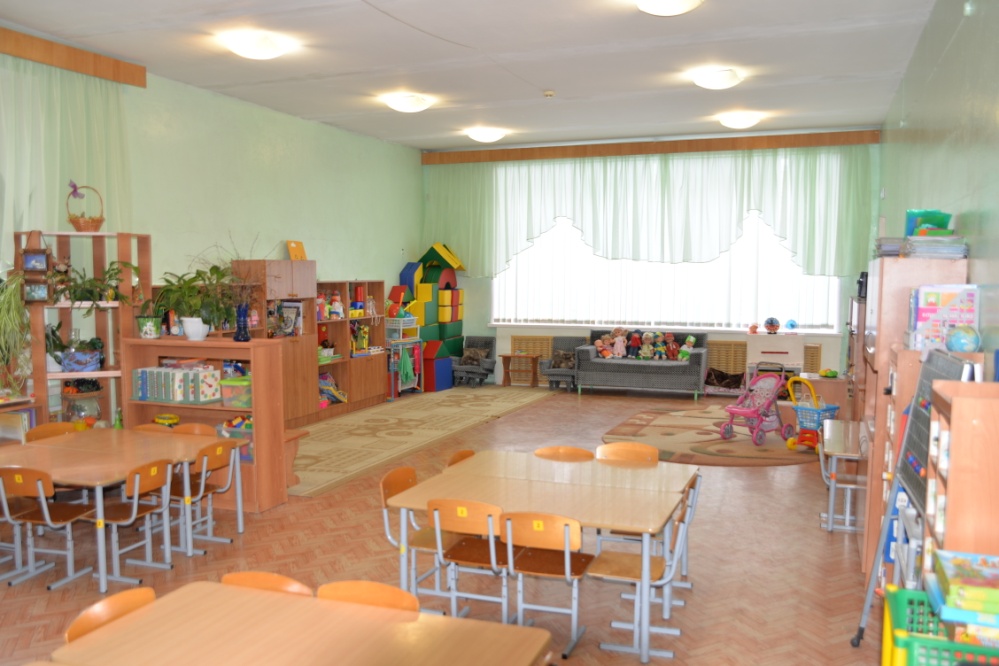 Я  утром  в  детский  сад  иду -Этой  встречи    очень  жду!Я  знаю: только  в  сад  приду,Сразу...  в  сказку  попаду!
Здесь  так  уютно  и  светло,Как  на  лужайке  летом…Мне  очень – очень  повезло,Что  в  садике  я  - в  этом!
А  коль  не   верите  вы  мне,-То   в  гости   заходите,–Вы наяву, а  не  во  сне, Все...   в   сказку  угодите!
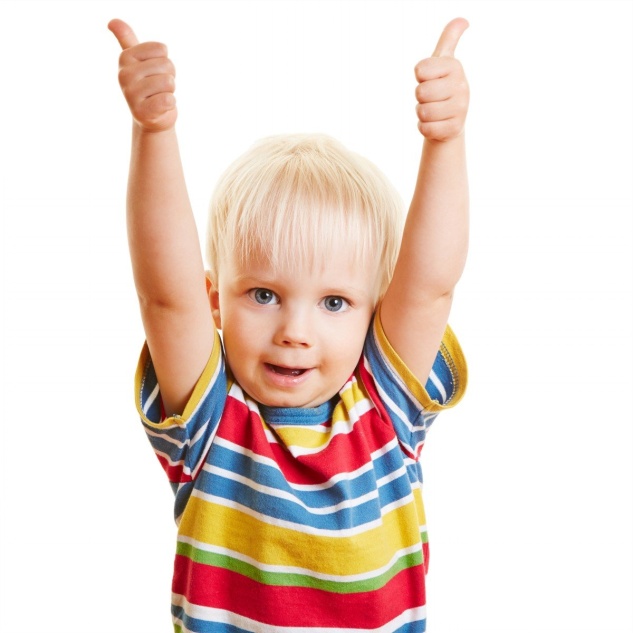 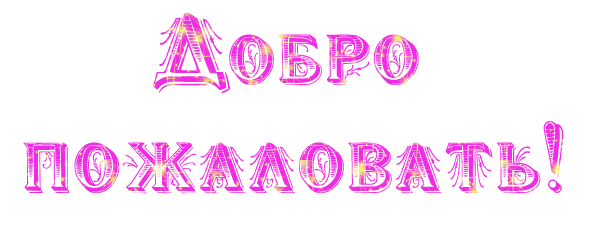